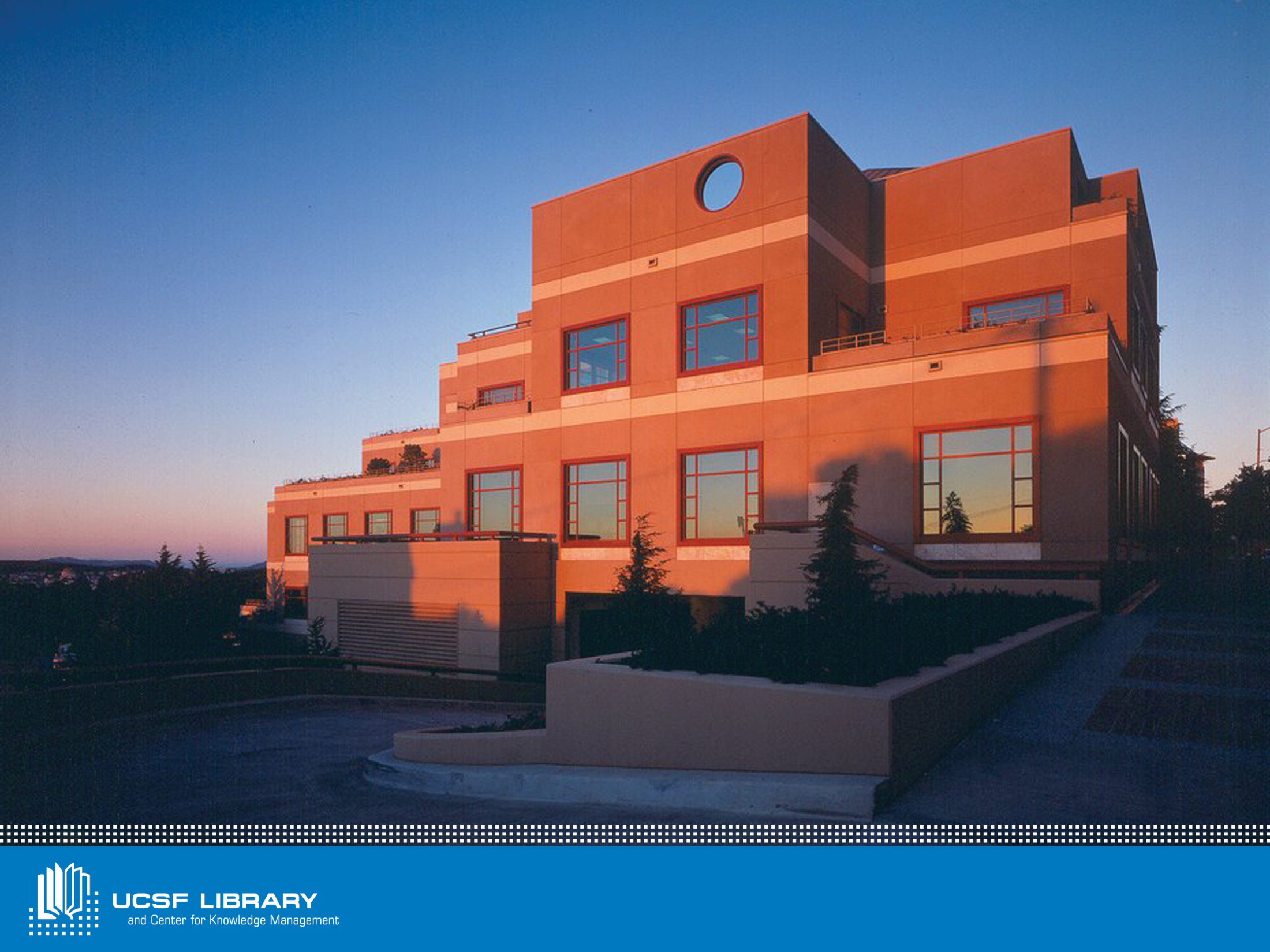 Session 4: Technology and Archives –
Exchange Forum - Programmer & Archivist Collaboration
Kim Klausner 
Industry Documents Digital Library - Manager
University of California, San Francisco
Kim.Klausner@ucsf.edu
Sven Maier
Industry Document Digital Library - Software Engineer
University of California, San Francisco
Sven.Maier@ucsf.edu
9 May 2014
Legacy Tobacco Documents Libraryhttp://legacy.library.ucsf.edu
Industry Documents Digital Library
Drug Industry Document Archive – DIDA 
    http://dida.library.ucsf.edu
Food Industry Document Archive – FIDA 
    To be created
Portal to search single or multiple industries
New Software - SOLR, BlackLight, Grails, HTML5
Staff 
Programmers: 1.5 back-end, 1 middle-tier, 1 front end
User Experience designer
Archives/admin: 2.5 FTE
Commercial Off The Shelf (COTS) vs. Custom Build
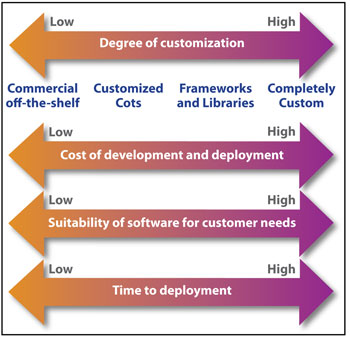 Frameworks/Libraries – good solution for us
2.  We had money for the project!
Our users have very particular search needs to weed through 14 million documents
1.
3.   No time constraints
Software Development
For-profit Sector
Dedicated resources for each stage
Common background/expertise

Library / Academia
Limited resources 
Small Team
Communication Gap
I am not Adobe
Build us a PDF viewer
You want me to do what?
It’s going to take you how long to do that?
What exactly do you want?
You can’t just take it out?
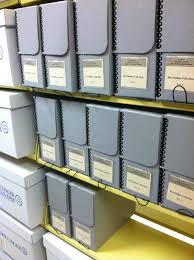 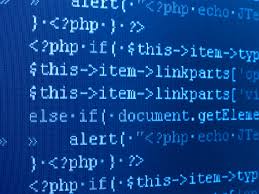 File a bug?
As an archivist I had to learn
Software Development Project Manager
Development cycle
Researchers motivate design & functionality
Functional Specs – Technical Specs
Programmer estimates time needed
Front end & back end
QA – try to break it
Bugtracker
As a programmer I had to learn
To take part in the design and specification process 
Take part in the QA process- usually not a good idea
Work very independently w/o being able to bounce ideas off other peers
Tips for programmers
Be human- Technical terms and processes can be intimidating- Remember how it feels to be out of your element. 

Do not talk code  - Avoid going into to much detail – code etc. - Explain processes from the user point of view- Describe the results rather then the process of

Learn your counterparts domain - Gives you a better understanding as to why a customer request certain features
Tools that help us
WIKI 
    Gathering requirements, Brain Storming, 
    Technical notes, Specs.

Redmine - A flexible project management tool (Bugtracker , Feature Tracker , GANTT charts ) 

Instant Messaging Being able to communicate right away when an issue arises
THANK YOU
http://legacy.library.ucsf.edu

Kim Klausner
Kim.Klausner@ucsf.edu

Sven Maier 
Sven.Maier@ucsf.edu